Облачные технологии, как средства повышения компетентности   педагогов в  работе с родителями
семинар-практикум
Формы взаимодействия педагогов с родителями – это способы организации их совместной деятельности и общения, целью которых является  повышение  уровня  педагогической  компетентности  законных  представителей  ребёнка
Формы  взаимодействия   с  родителями
•  Традиционные
Коллективные
Индивидуальные
Наглядные
•Нетрадиционные
Познавательные
Наглядно-информационные
Досуговые
Информационно-аналитическая
Формы  организации
По количеству  участников
Традиционные формы
Нетрадиционные  формы
Нетрадиционные  формы
Информационно-коммуникационные технологии
 в  работе с  родителями
Информационно-коммуникационные технологии (ИКТ) –это процессы и методы взаимодействия с информацией, которые осуществляются с применением устройств вычислительной техники, а также средств телекоммуникации
Виды и формы ИКТ  работе с родителями
Пути применения  ИКТ в  работе  с родителями
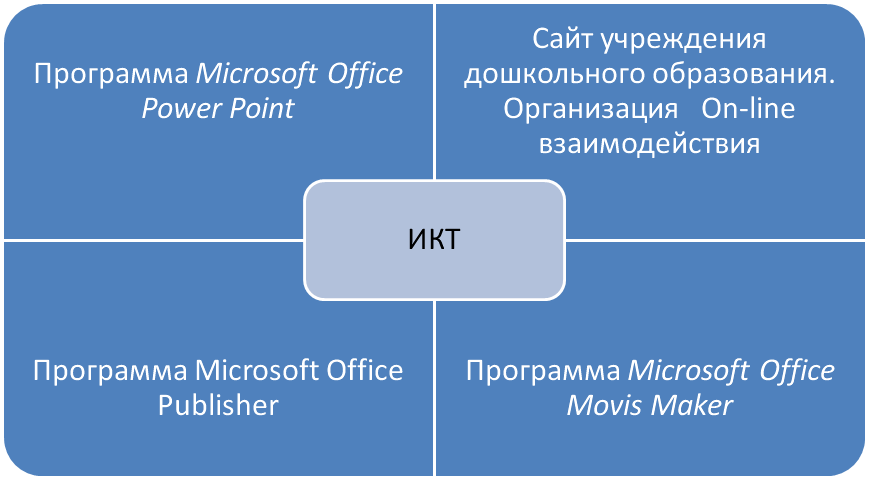 Использование  облачных технологий в  работе с родителями
Облачные технологии – это распределенная обработка данных, в которой доступ к компьютерным программам, вычислительным и другим мощностям пользователь получает как онлайн-сервис – в режиме реального времени
Использование  облачных технологий
в  работе с родителями
Сервис Google Диск
Сервис Яндекс Диск
Сервис Learningapps
Видео- хостинги
Онлайн  платформы  для   конференций
Требования к информации  для  родителей
Эстетична
Доступна 
Актуальна 
Научна
Информативна
Достоверна
Правила  общения   для  педагога  с родителями
•Улыбка
• Приветствие по  имени , отчеству
•Применение  косвенного комплимента
•Короткая дистанция и удобное расположение
•Отсутствие барьеров
•Использование  открытых жестов
•Всем своим видом необходимо поддерживать состояние безопасности и комфорта для собеседника
•Очень хорошо, если получается использовать прием присоединения. Для этого нужно найти общее «Я»: «Я сам такой же, у меня то же самое!», а также использовать аналогичную позу (стоя либо сидя) что и собеседник.
  Как можно реже нужно употреблять местоимение «Вы…»
Критерия эффективного взаимодействия в общении
Достижение результата (предметная цель).
Эмоциональная удовлетворенность партнеров (цель - взаимоотношения).
СПАСИБО